Théorie de l'impôt : question mise au concours par le Conseil d'Etat du canton de Vaud en 1860 (328120)
February 11 2010 at 1:02:46
Principes de philosophie positive (2305165)
February 27 2013 at 10:02:36
Philosophie du progrès : la justice poursuivie par l'église (4565135)
November 21 2016 at 4:11:12
Oeuvres complètes de P.J. Proudhon. Tome XX : Philosophie du progrès : la justice poursuivie par l'Eglise (1908426)
September 4 2012 at 11:09:55
Oeuvres complètes de P.J. Proudhon. Tome II : La célébration du dimanche (1908447)
September 4 2012 at 11:09:51
Masques et visages (1073445)
October 21 2011 at 11:10:55
Liberté et socialisme ou discussion des principes de l'organisation du travail industriel (328690)
February 11 2010 at 1:02:48
La Sainte Bible ou l'ancien et le nouveau testament (1896485)
August 28 2012 at 11:08:26
La propriété et sa rente dans leur rapport avec l'économie politique et le droit public (328175)
February 11 2010 at 1:02:46
La politique radicale (2075525)
November 30 2012 at 10:11:35
Idée générale de la révolution au 19ème siècle : choix d'études sur la pratique révolutionnaire et industrielle (327771)
February 11 2010 at 1:02:45
Histoire du mouvement ouvrier en Belgique 1830-1914 : Table des matières (3753425)
March 26 2015 at 2:03:42
Fonds USC Grâce-Berleur (265129)
June 16 2009 at 4:06:51
Fonds Grévesse (265306)
June 17 2009 at 11:06:32
Fonds d'archives d'institutions (526008)
February 18 2011 at 11:02:36
Fonds Christian Léonet (265329)
June 17 2009 at 12:06:10
Fonds Alex Fontaine-Borguet (265293)
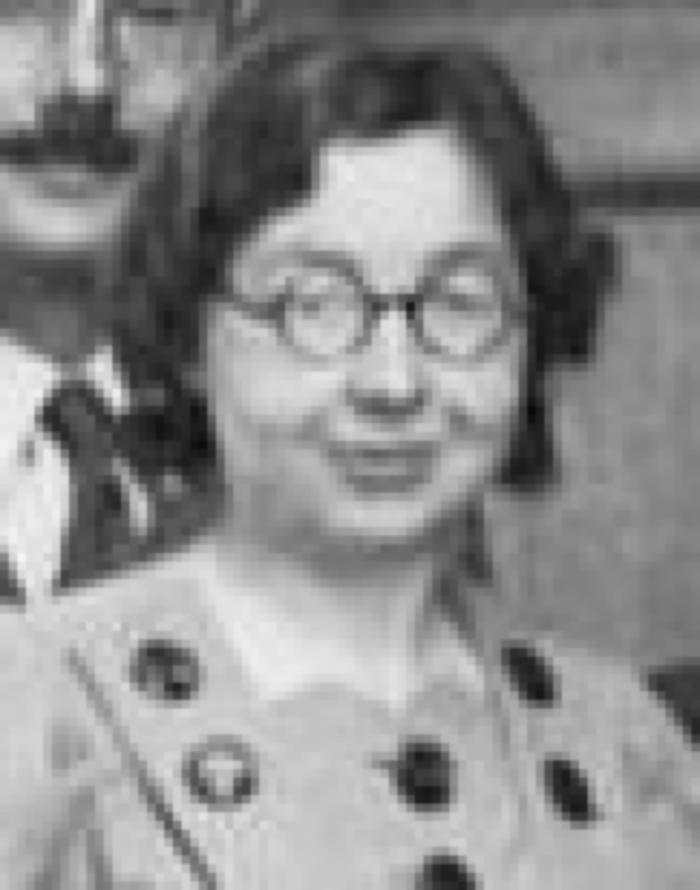 June 17 2009 at 11:06:37
Discours (1275068)
January 9 2012 at 4:01:40
De la création de l'ordre dans l'humanité ou principes d'organisation politique (328062)
February 11 2010 at 1:02:46
Conseil national de Protection de la jeunesse et Comité de Protection de la jeunesse (4027077)
October 20 2015 at 2:10:35
Comptes-rendus, conférences, congrès, discours, lois, rapports (1275005)
January 9 2012 at 4:01:49
Collection livrets ouvriers (265895)
June 18 2009 at 4:06:06